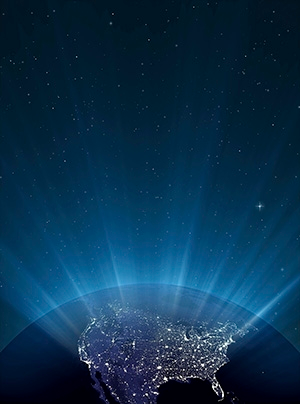 Chapter 7
Energy
Energy and persistence conquer all things. -Benjamin Franklin
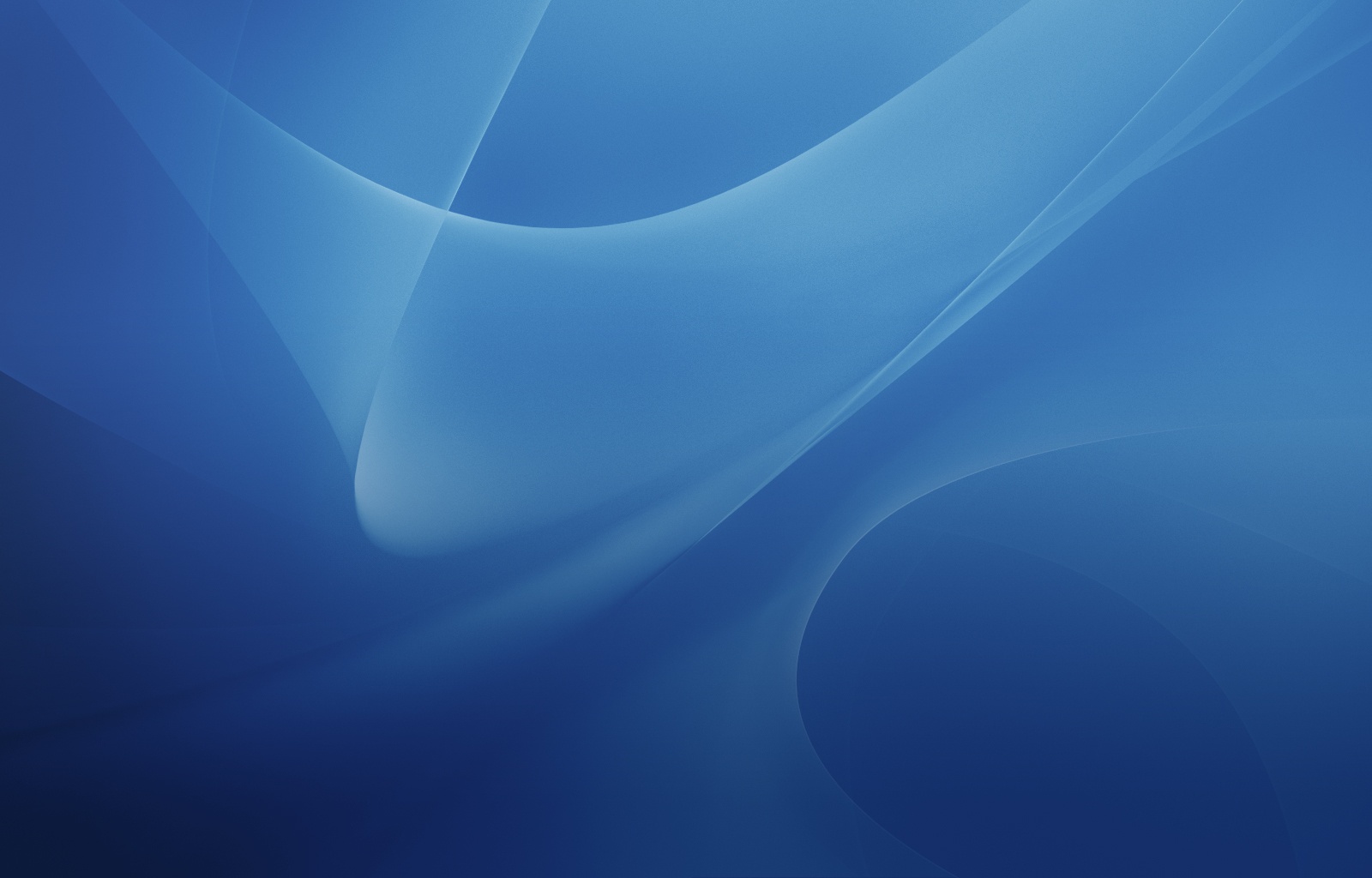 What are the different types of Energy?
Mechanical Energy
 Kinetic Energy
 Mechanical Potential Energy
 Electrical Energy
 Electrical Potential Energy
 Thermal Energy
 Chemical Potential Energy
 Mass Energy
 Electromagnetic Energy
 Nuclear Energy
 Sound Energy
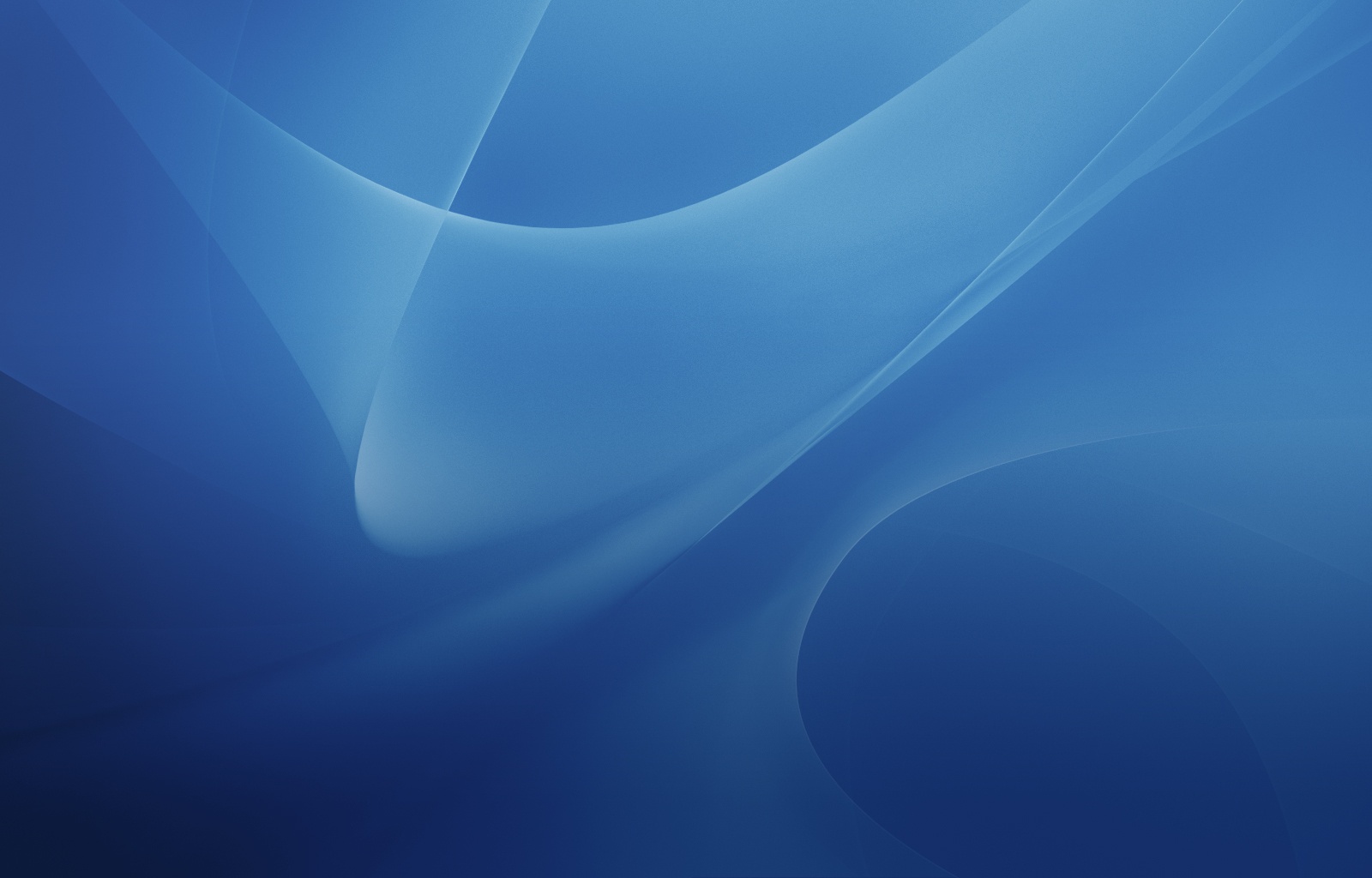 So what really is Energy?

Energy is present throughout the universe in different forms . Every physical process somehow involves energy. Energy can be transferred but can not be created or destroyed (Conservation of Energy).

Ex. When you turn on the TV, we transform electrical energy into sound, light, and heat energy
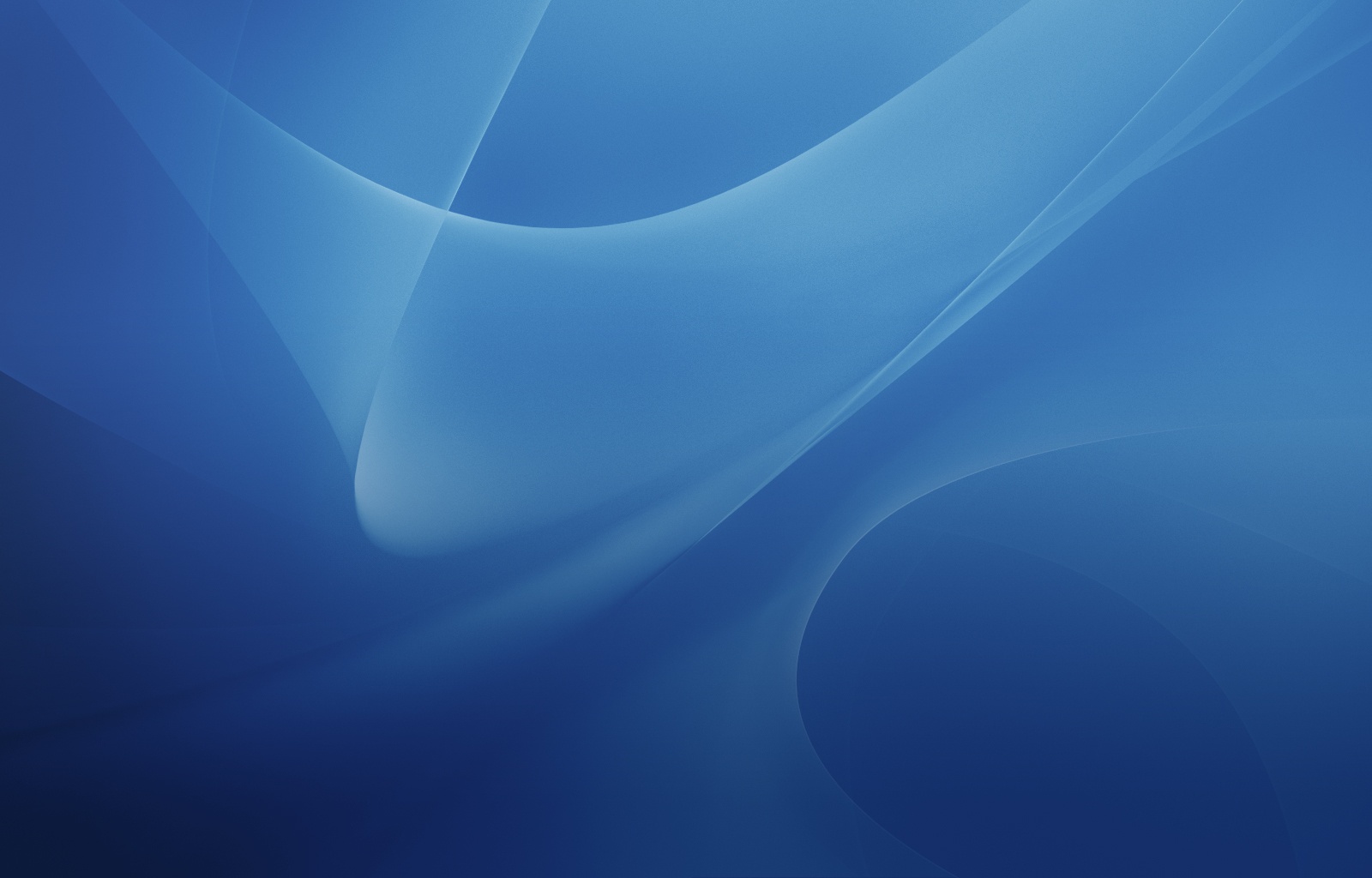 One of the most basic forms of energy is Mechanical Energy, or work.

What is work? 
Mechanical Energy applied through a force
FN
F
M
Δx
θ
F
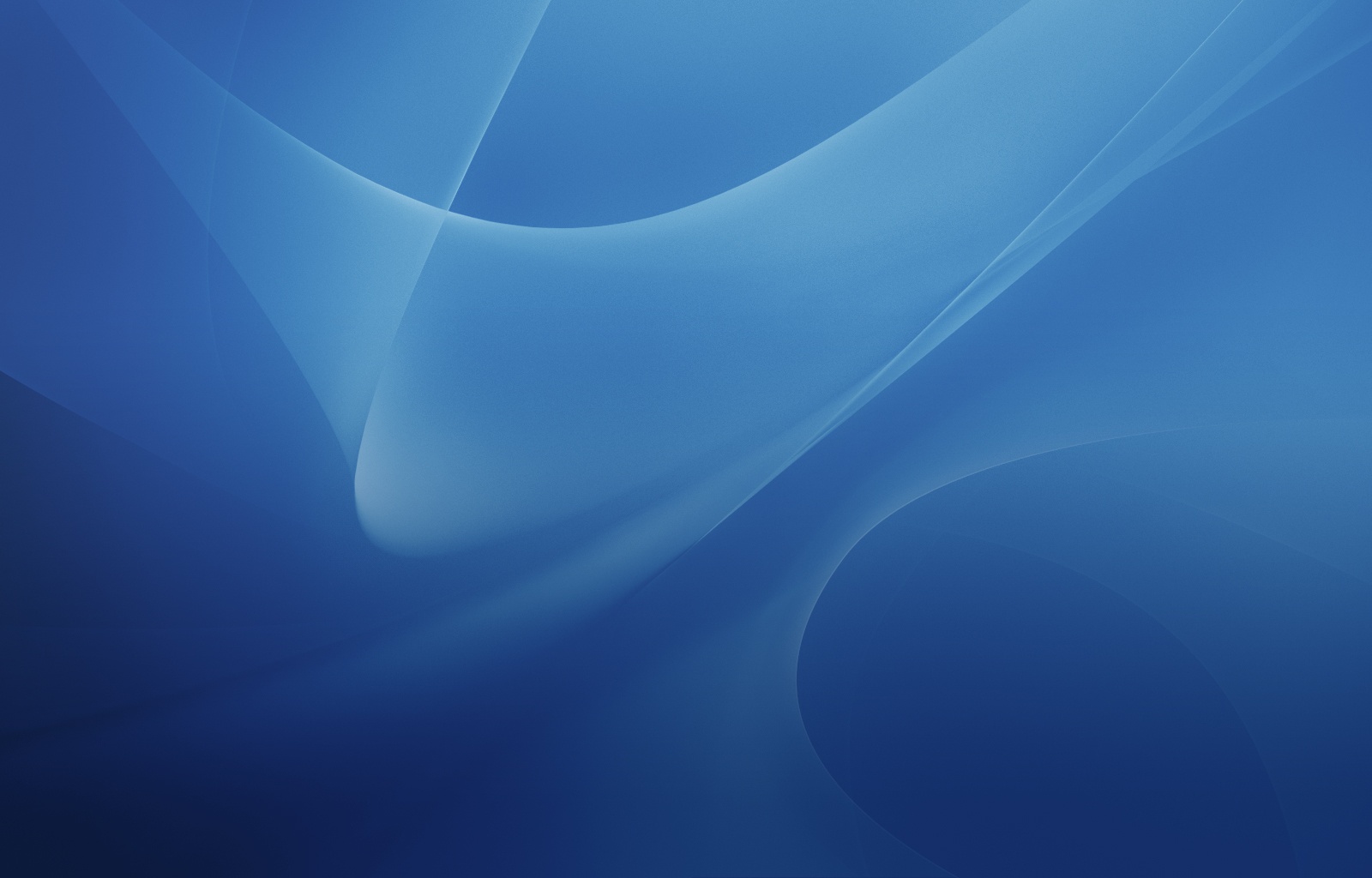 In order to determine how much work is done on the block we will use this equation:

W = abs(F  Δx) 

Note: When the absolute value of a vector is multiplied by a number, we get a scalar number

Note: The unit for work is Newton x meter or
		 This is also the unit for Energy (J)
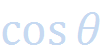 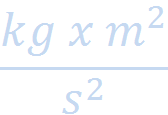 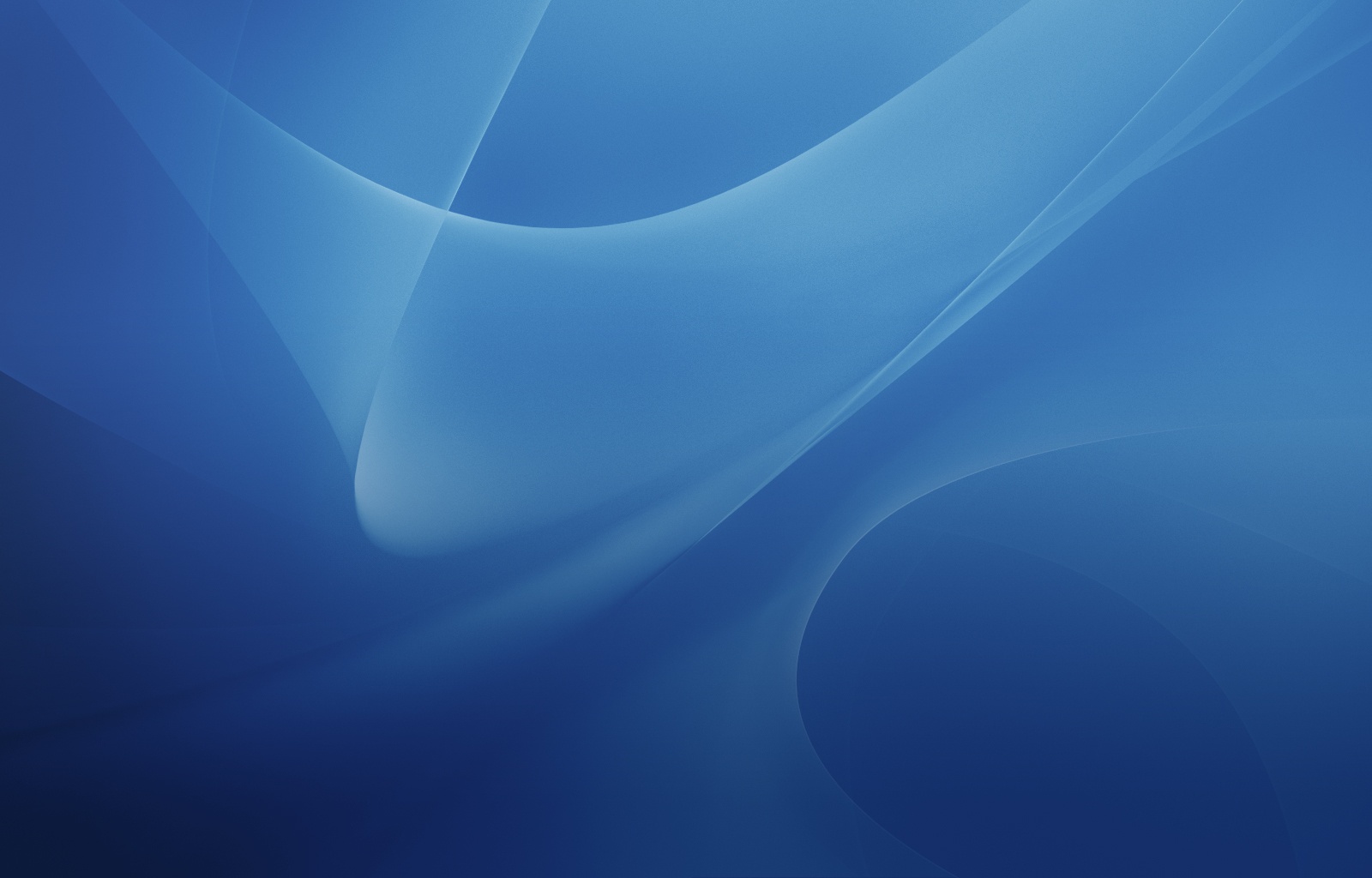 The trick to make vector calculations easier:
In order to obtain a scalar product, two vectors are multiplied. This process is called the Dot Product.
Instead of using an x to multiply we use a dot

Ex.  A  B = C   (C= scalar number)
       abs(A  B)            = C

Commutative 				Associative
C (A  B) = CA  B			    A  ( B + C) = AB + AC
	    = A  CB
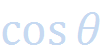 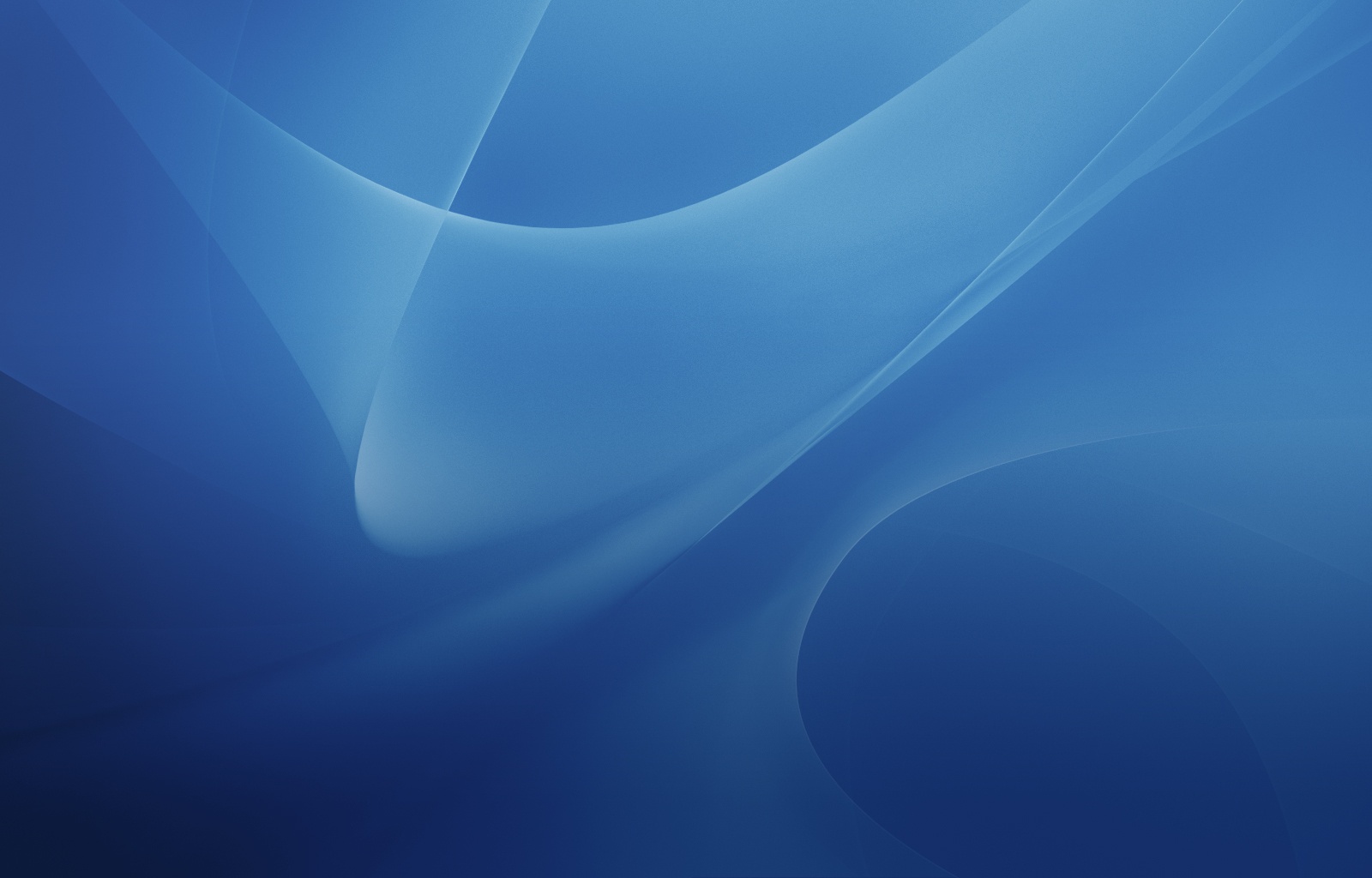 So what is the θ of a vector multiplied by a perpendicular vector?  Zero

( A  A) = abs(A)  abs(A) = abs(A2)
( A  B)  when A and B are perpendicular to each other they equal zero

In order to observe this they have to be broken down into their components:
A  (axi, ayj, azk)
B  (bxi, byj, bzk)
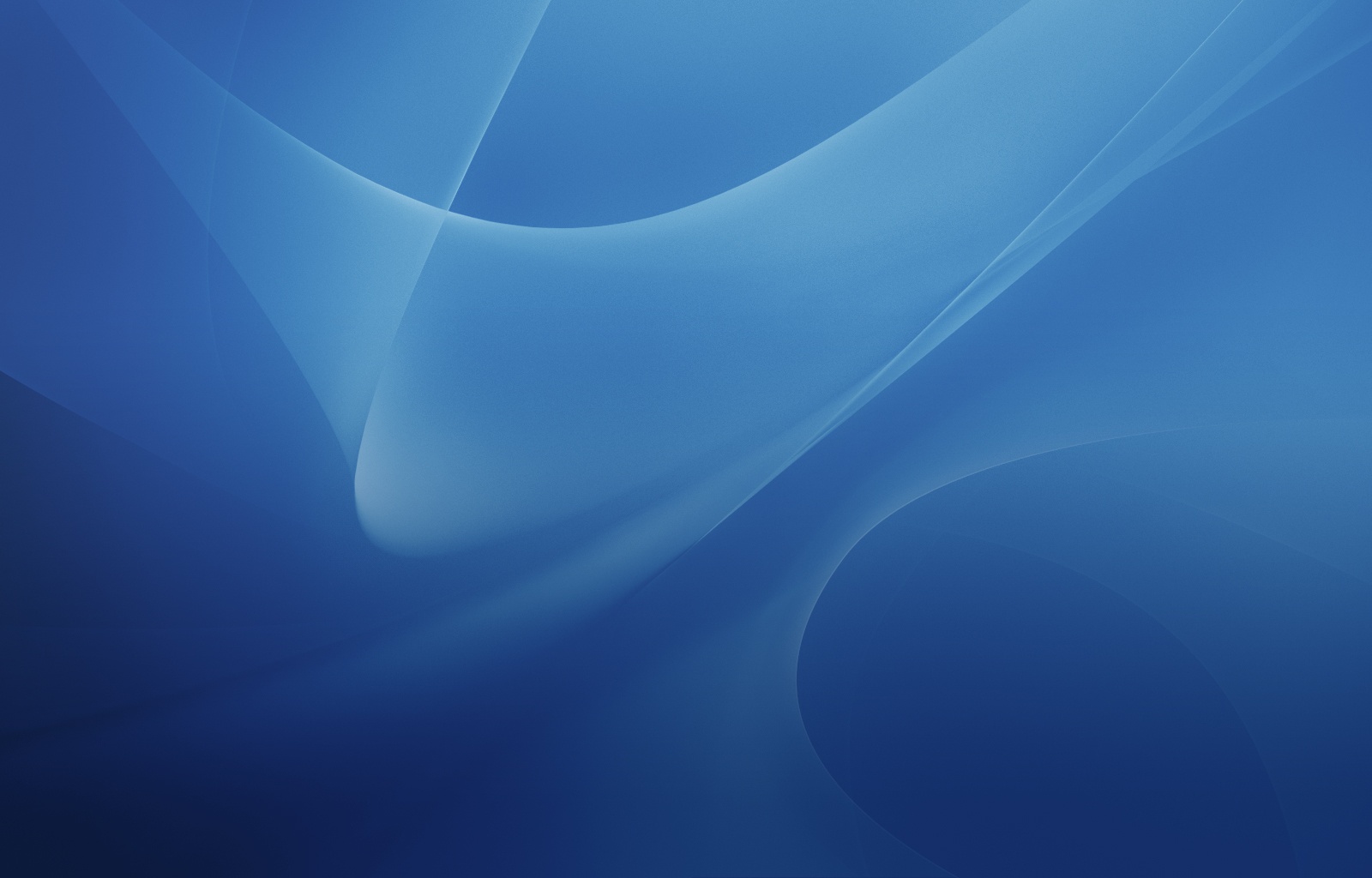 We can observe this property of Dot Products by taking the equation in component form: 

A · B = (axx, ayy, azz) · (bxx, byy, bzz)

        =axbx(x·x) + ayby(y·y) + azbz(z·z) + axby(x·y) + axbz(x·z) + aybz(y·z)

    	+ aybx(y·x) + azbx(z·x) + azby(z·y)
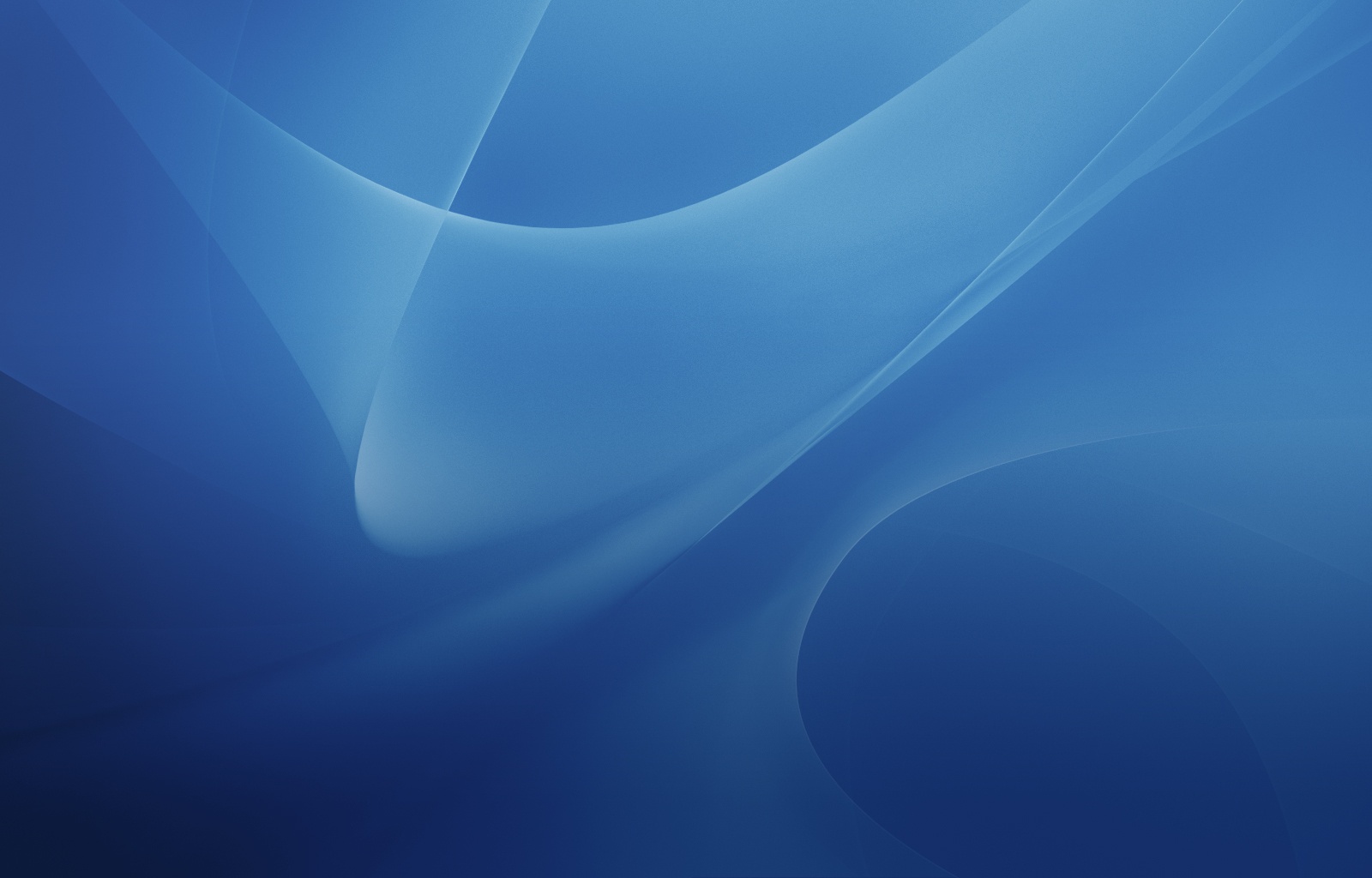 So the parallel parts can be multiplied by the perpendicular parts will equal zero. We can observe this with the Dot Product equation: 

A  B = (axx, ayy, azz)  (bxx, byy, bzz)

        =axbxxx + aybyyy + azbzzz + axbyxy + axbzxz + aybzyz

    	+ aybxyx + azbxzx + azbyzy

        =axbxxx + aybyyy + azbzzz

        =axbx + ayby + azbz = A  B
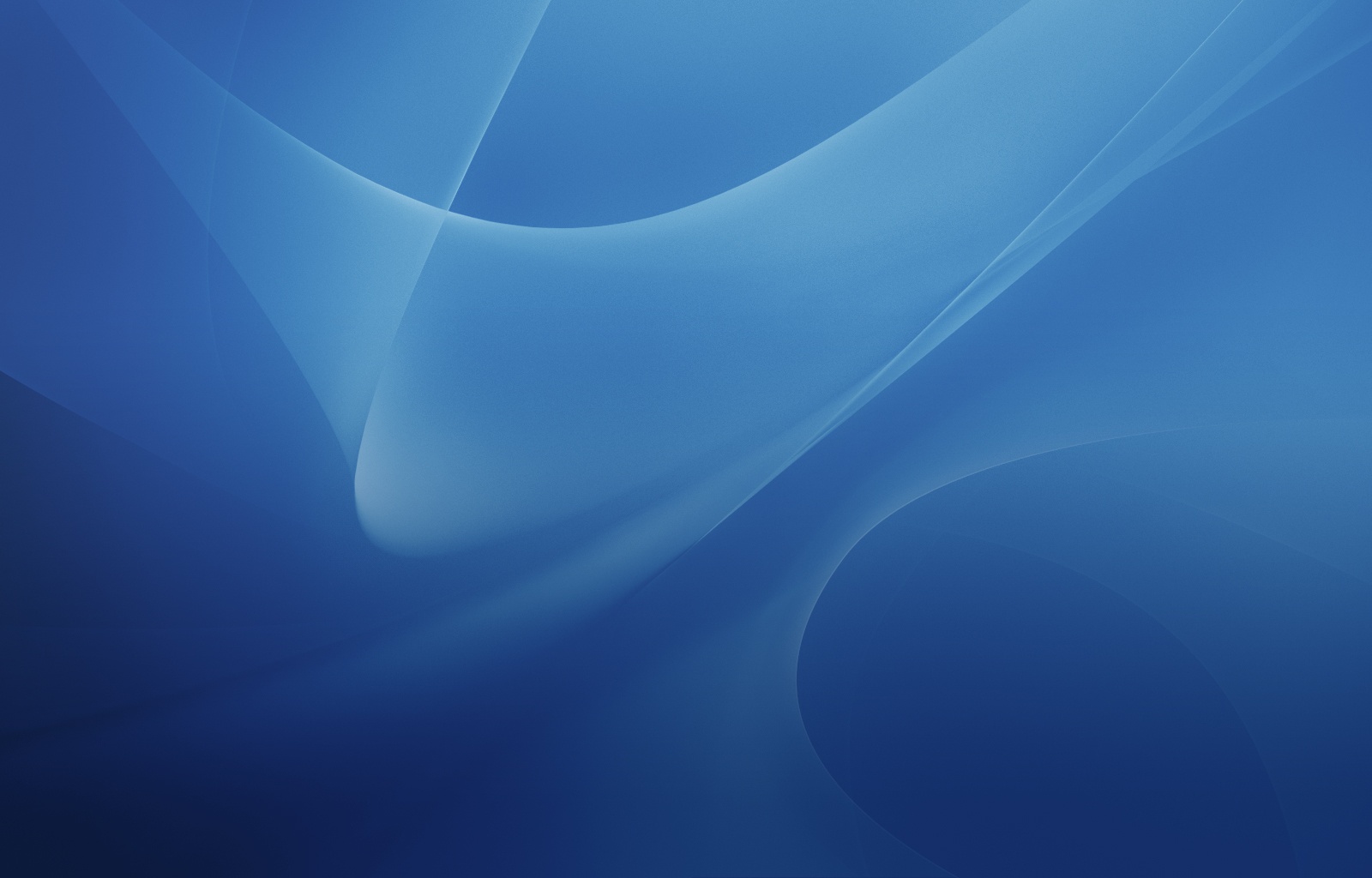 So when should I use a certain equation?

If you have the length of a Vector and θ use:
Abs( A  B)           = A  B

If you do not have θ use:
(axbx + ayby + azbz)
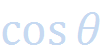 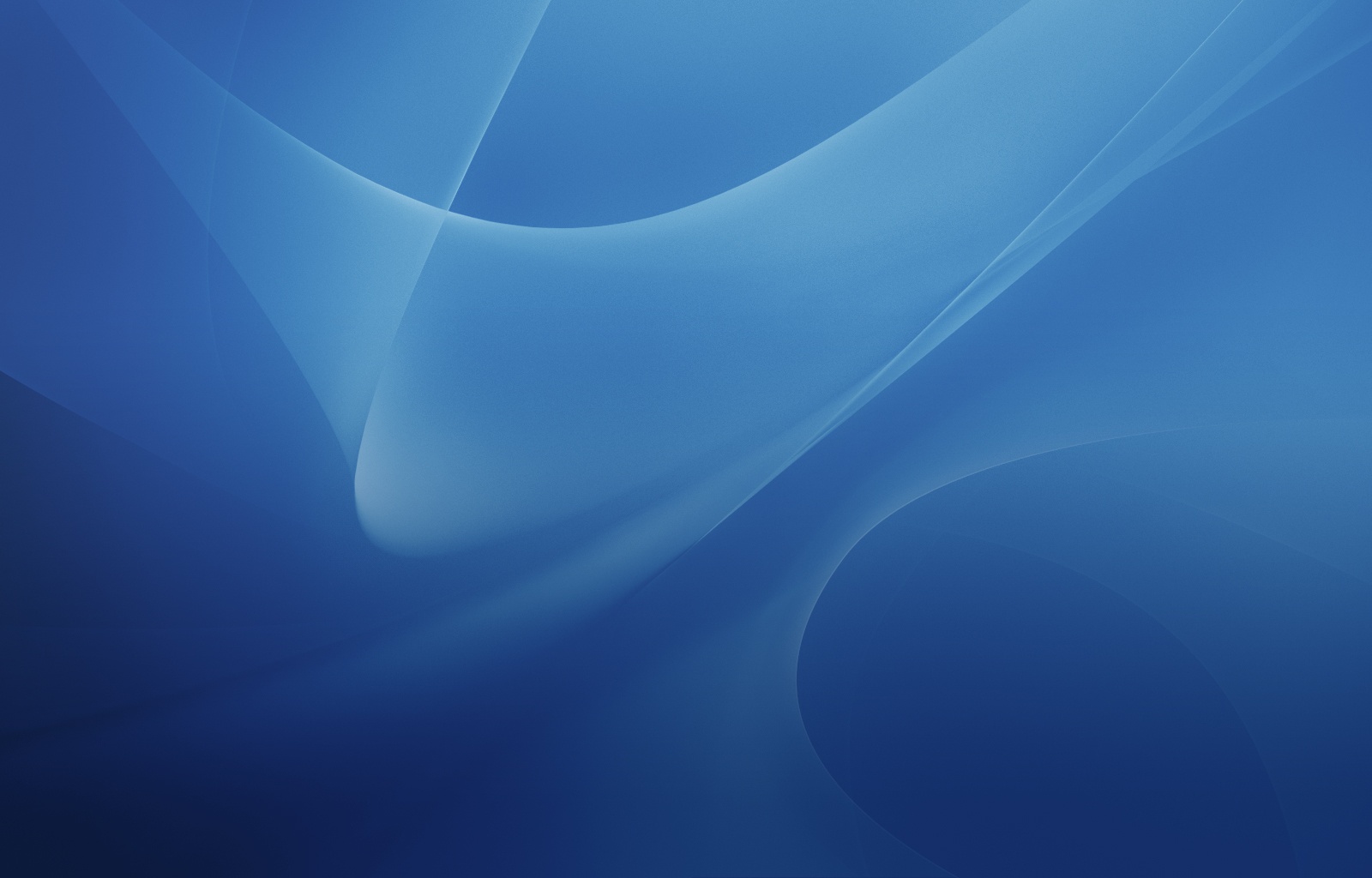 An example:
Given:  F = 40 N West, Δx = 5m 30° NW

What equation would you use and solve?
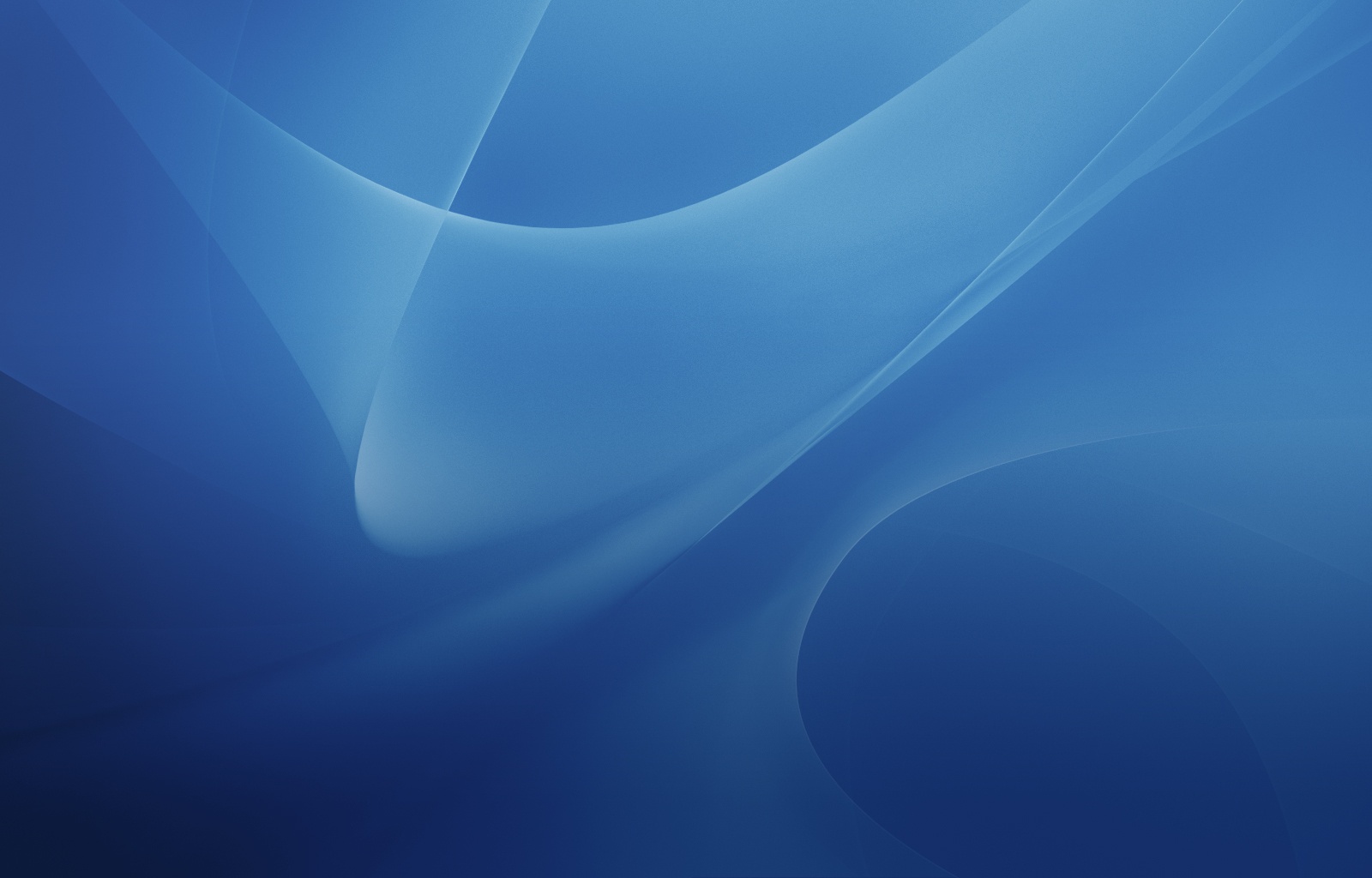 An example:
Given:  F = 40 N West, Δx = 5m 30° NW

We know: W = F  Δx 

(40N)(5m) cos30 = 173 N m
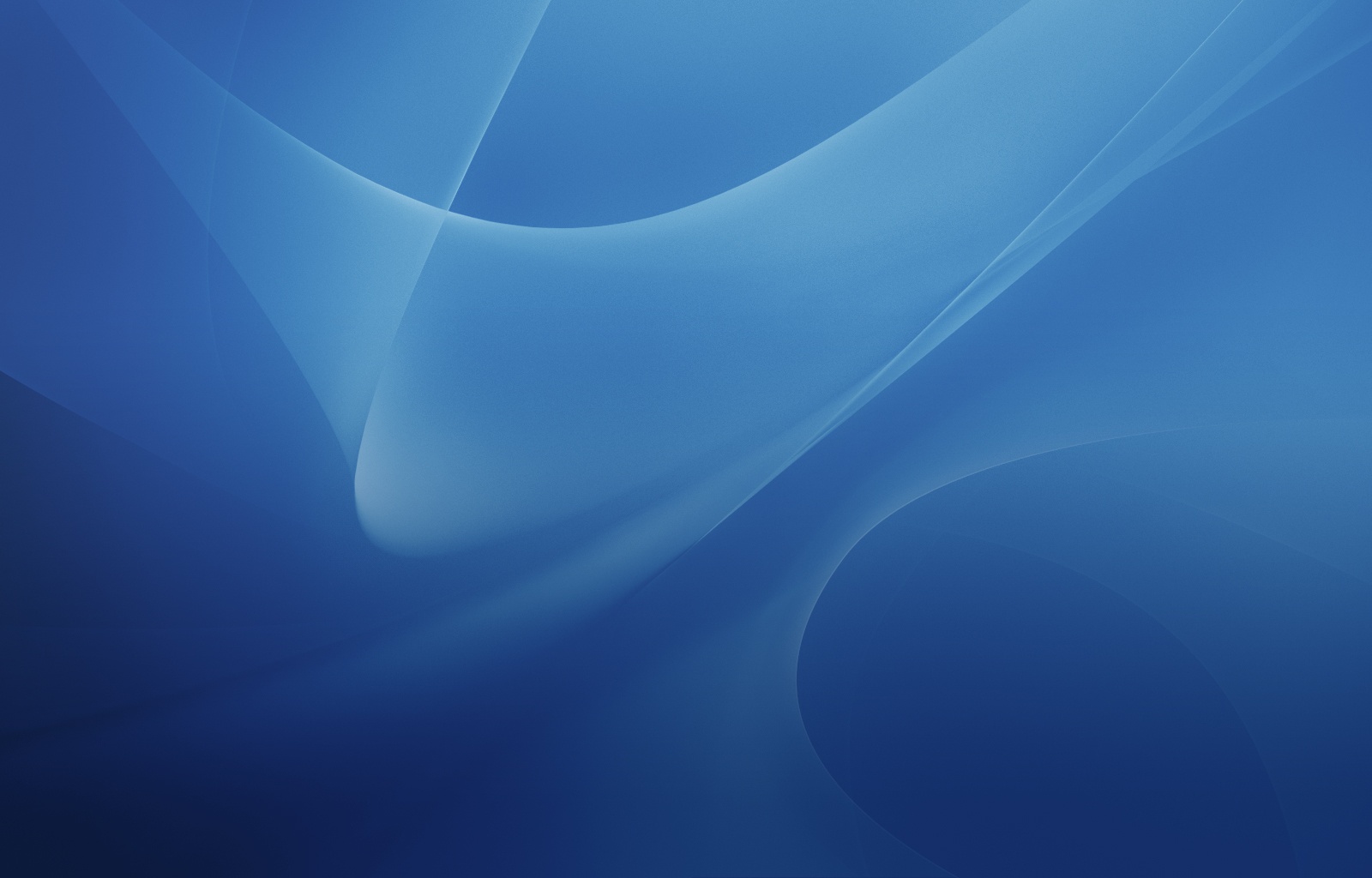 An example:
Given:  F = (10 Ni,  5 Nj, 2 Nk) 
	  Δx = (2 mi, -6 mj, -4 mk)

What equation would you use and solve.
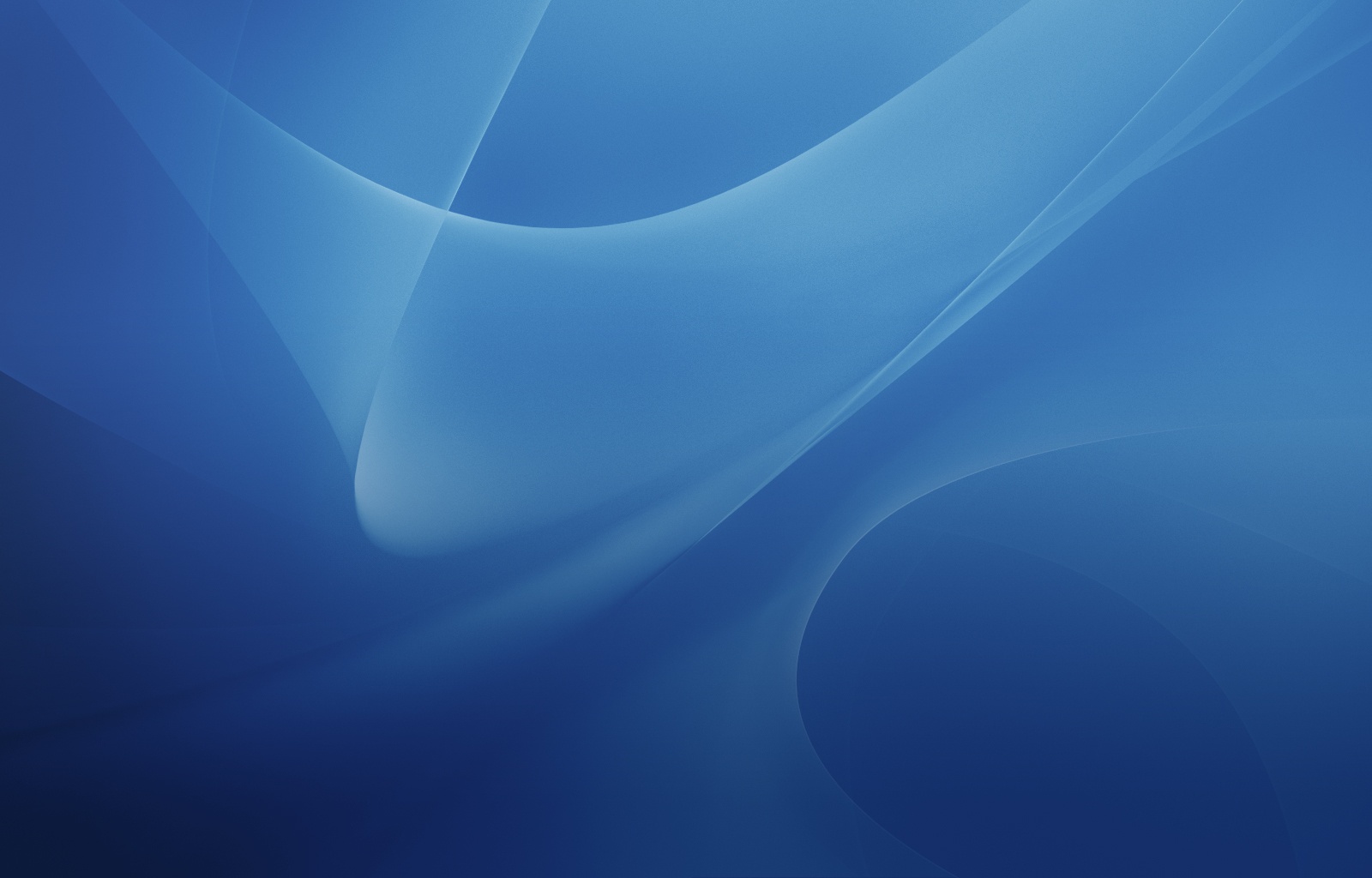 An example:
Given:  F = (10 Ni,  5 Nj, 2 Nk) 
	  Δx = (2 mi, -6 mj, -4 mk)

 F  Δx = (10N x 2m) + (5N x -6m) + (2N x -4m)
	  =  -18 J

So what does it mean when the energy is +/-?
… it tells you whether the object gave or received energy from the force…
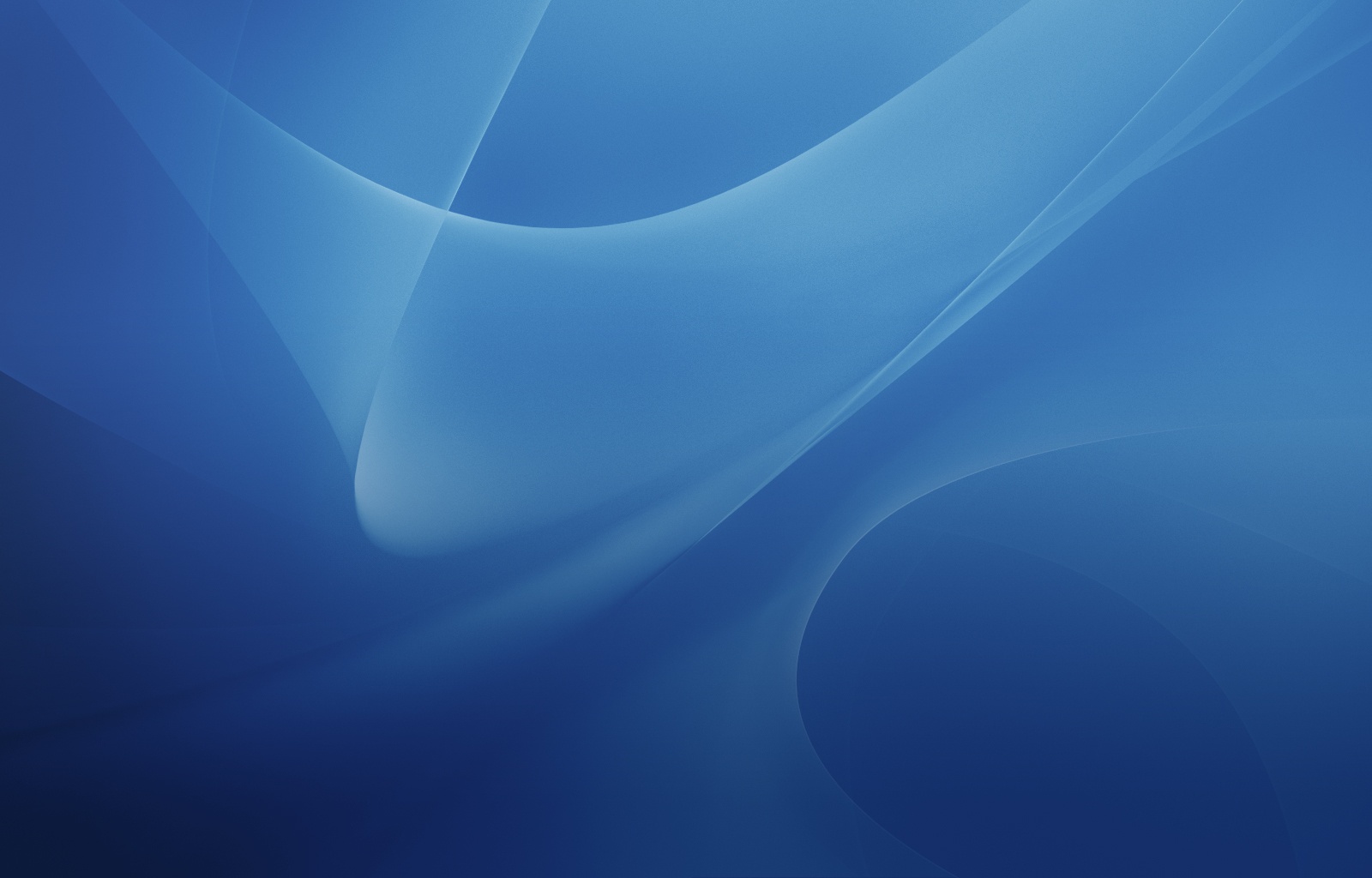 Using these equations requires a constant force, so what if the force isn’t constant?
Split them into sums… and an integral if needed.

W=
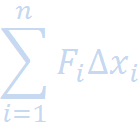 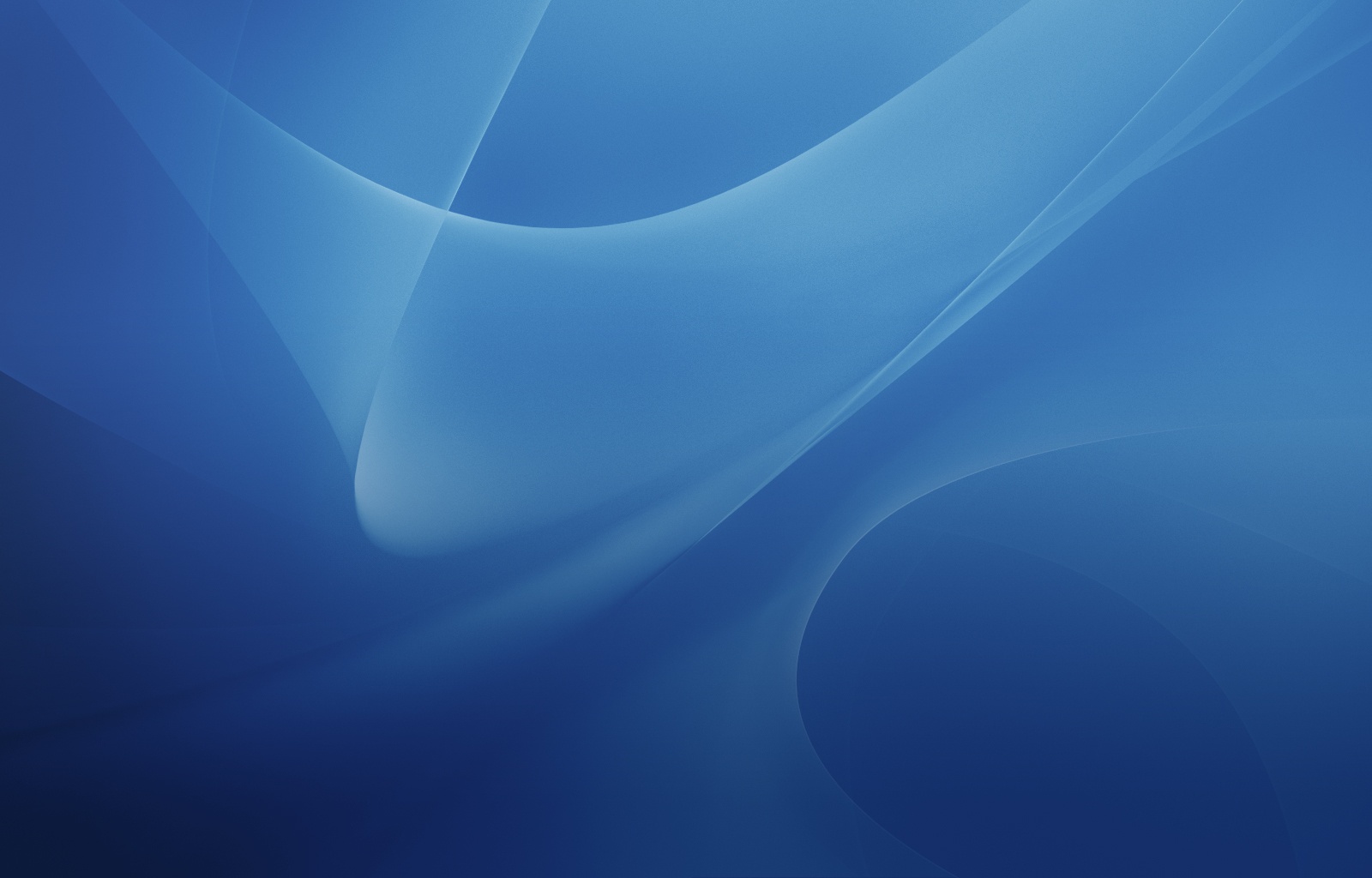 How much work is required to move an object at rest?



             =               =                     =                      =


                 =                  =  ½ m v2
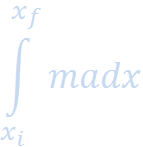 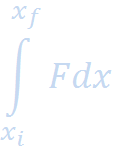 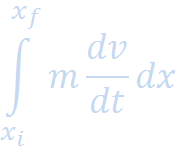 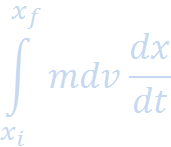 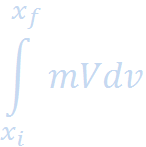 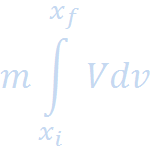 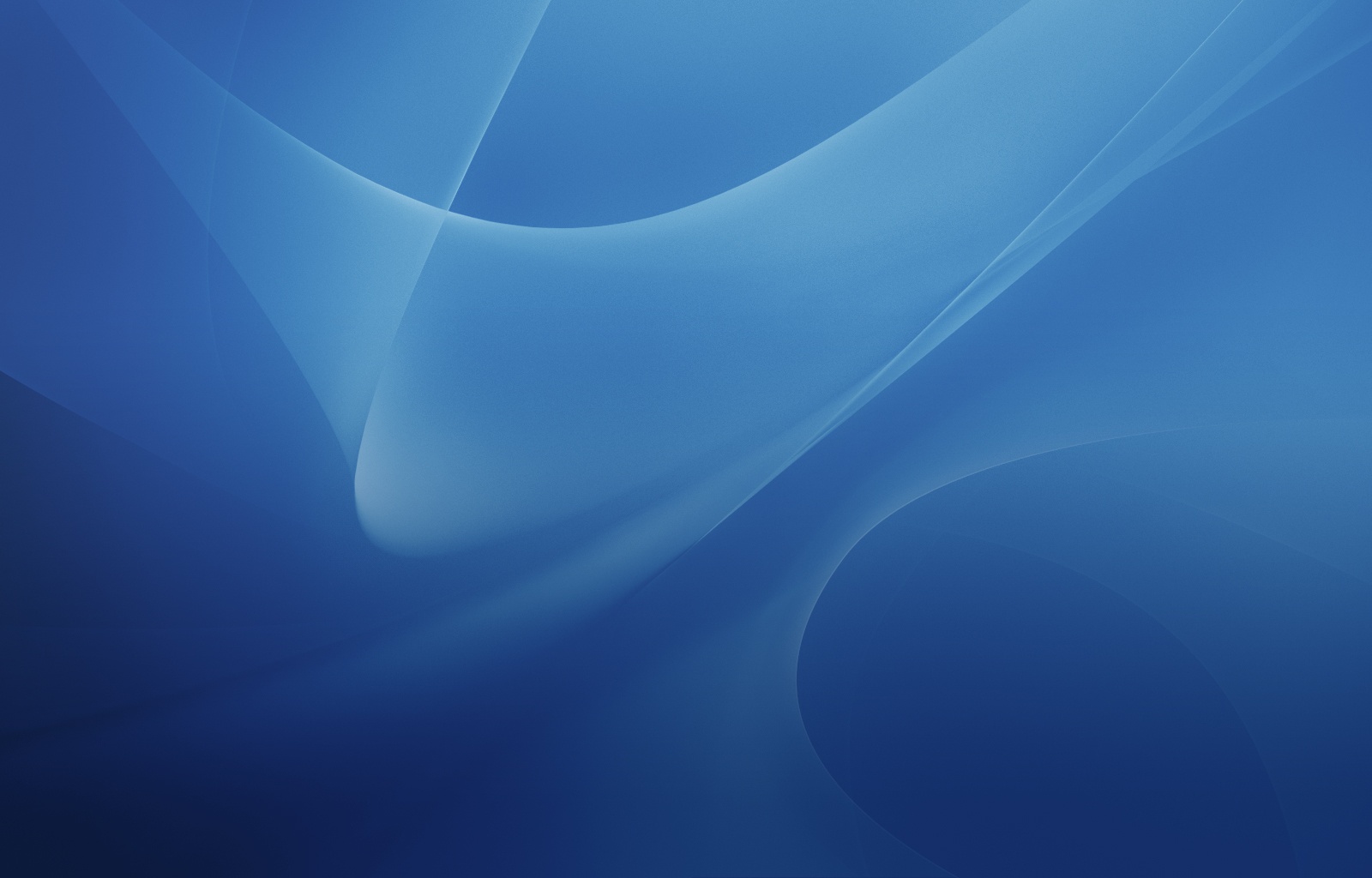 We know for an object that is in motion, that is called kinetic energy. We can use part of the equation previously used to obtain the equation for KE

KE =
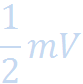 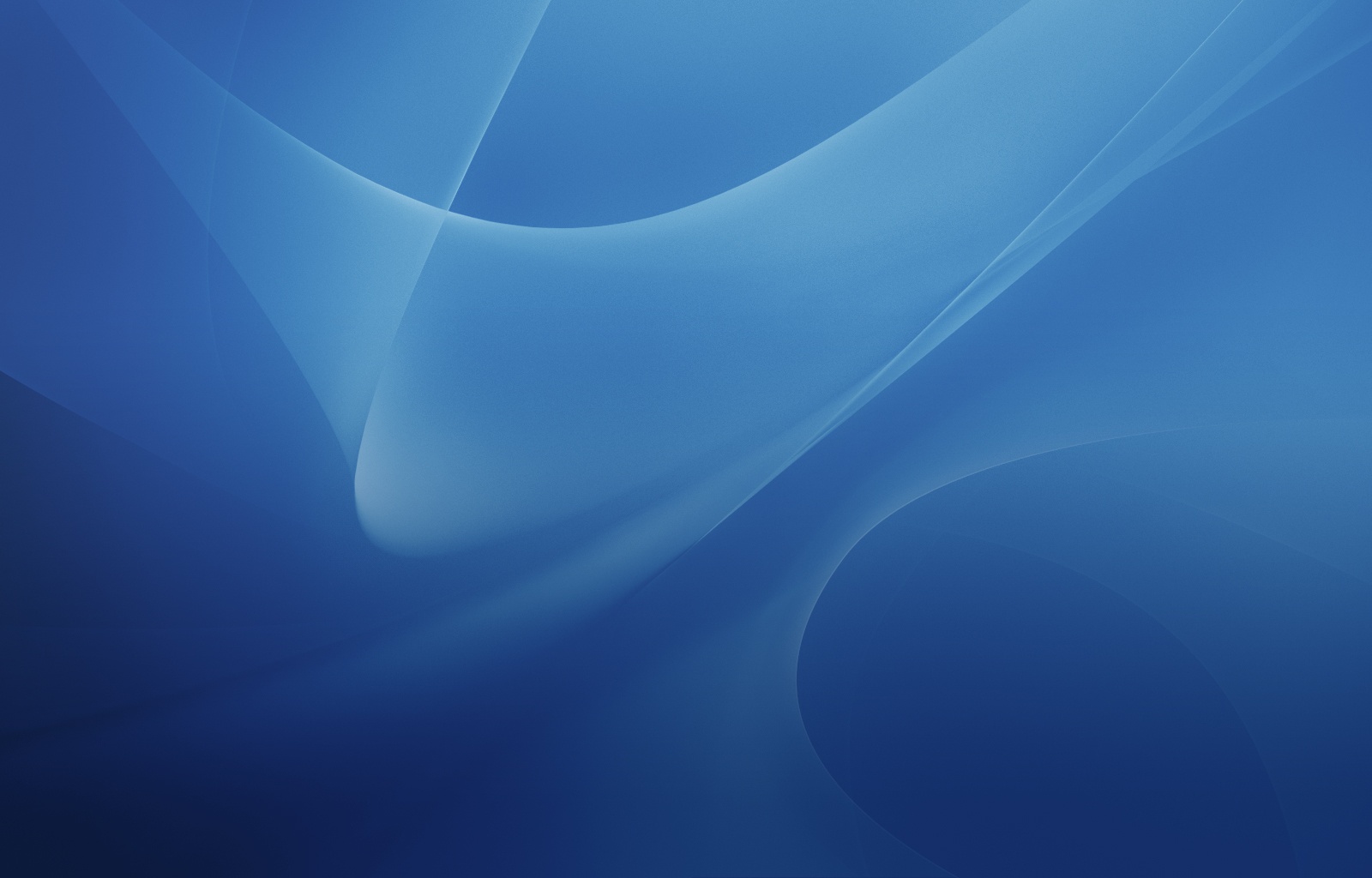 Something that needs to be understood is that mechanical energy is not proportional to speed

Ex. Cars on a highway
  40 mph     30 mph

The relative speed would be 10 mph because they are going in the same direction
So KE = ½ m (10)2
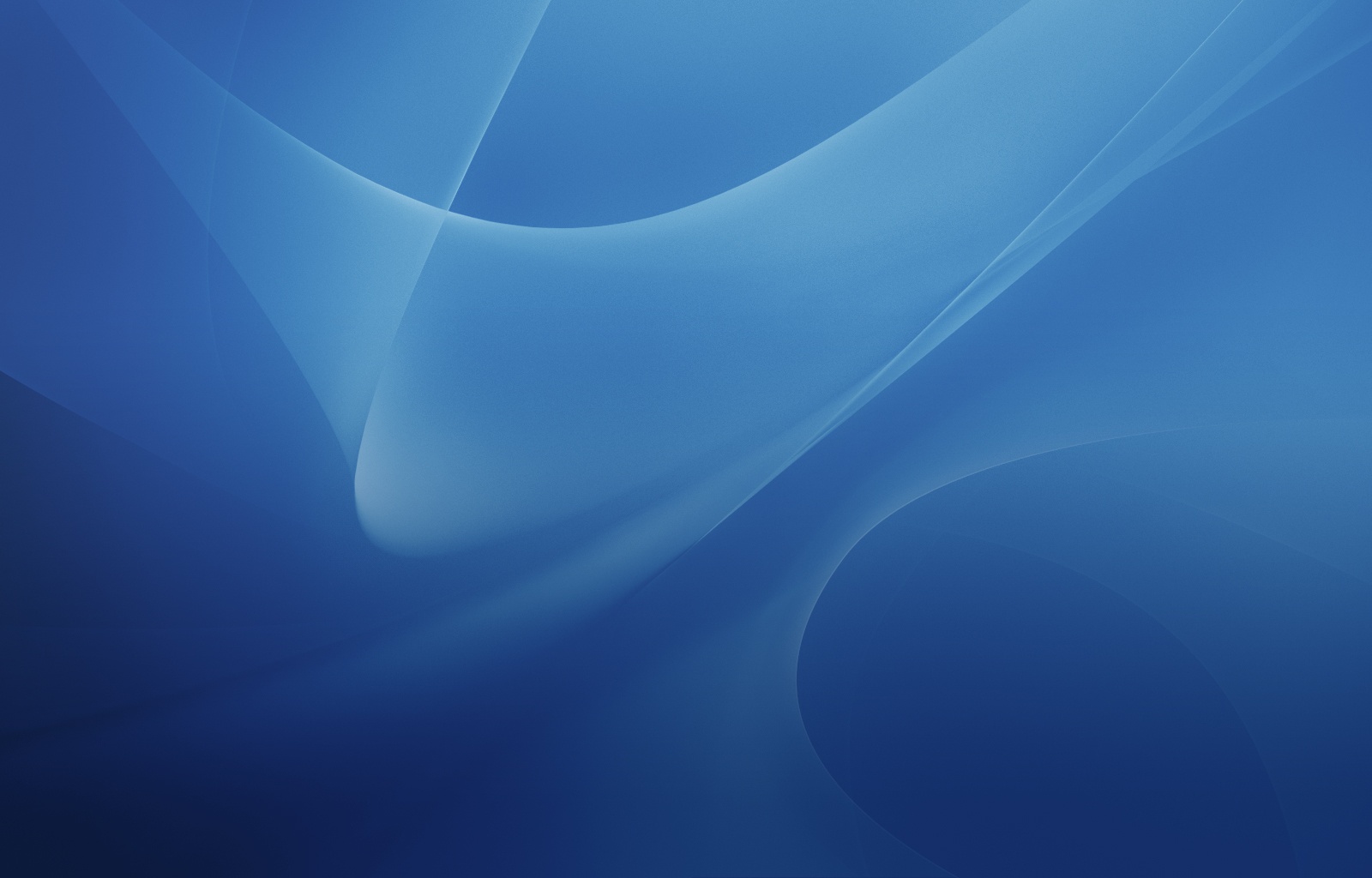 What if the cars had a head on collision?

  40 mph      30 mph

The KE = ½ m (70)2  

What if a car hits a person going 60 mph?

The KE = ½ m (60) 2
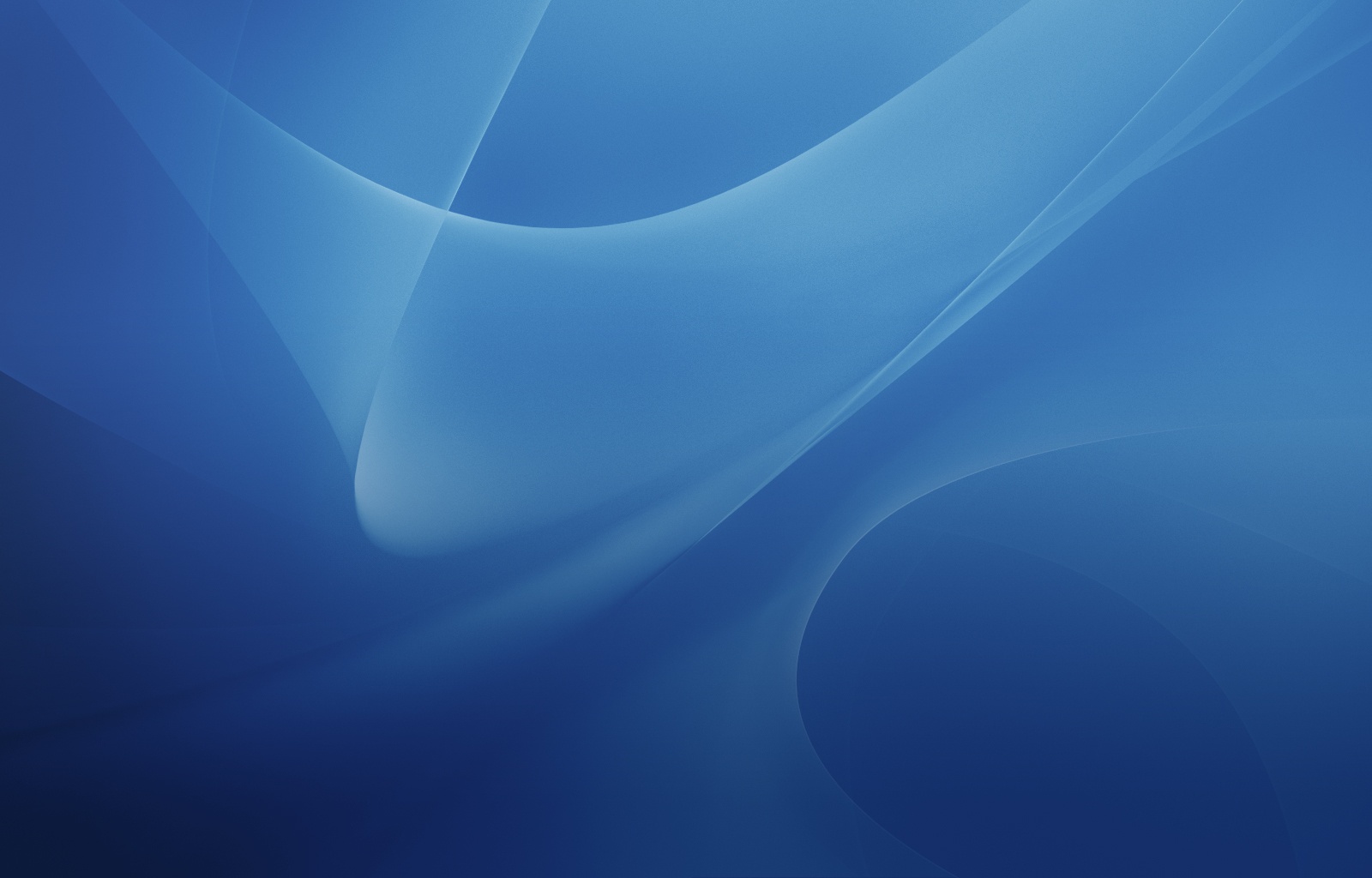 Another form of Energy: Potential (Gravitational) Energy
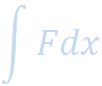 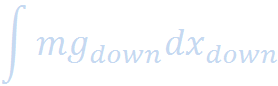 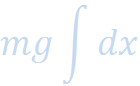 =
=
=
mg x vertical = mgh

So if an object is falling? The object is gaining Kinetic Energy and loosing potential energy

Note: this is an example of transferring energy from one form to another…